Central Maintenance Facility Community Update
September 7, 2019
[Speaker Notes: This slide up while people assemble in room]
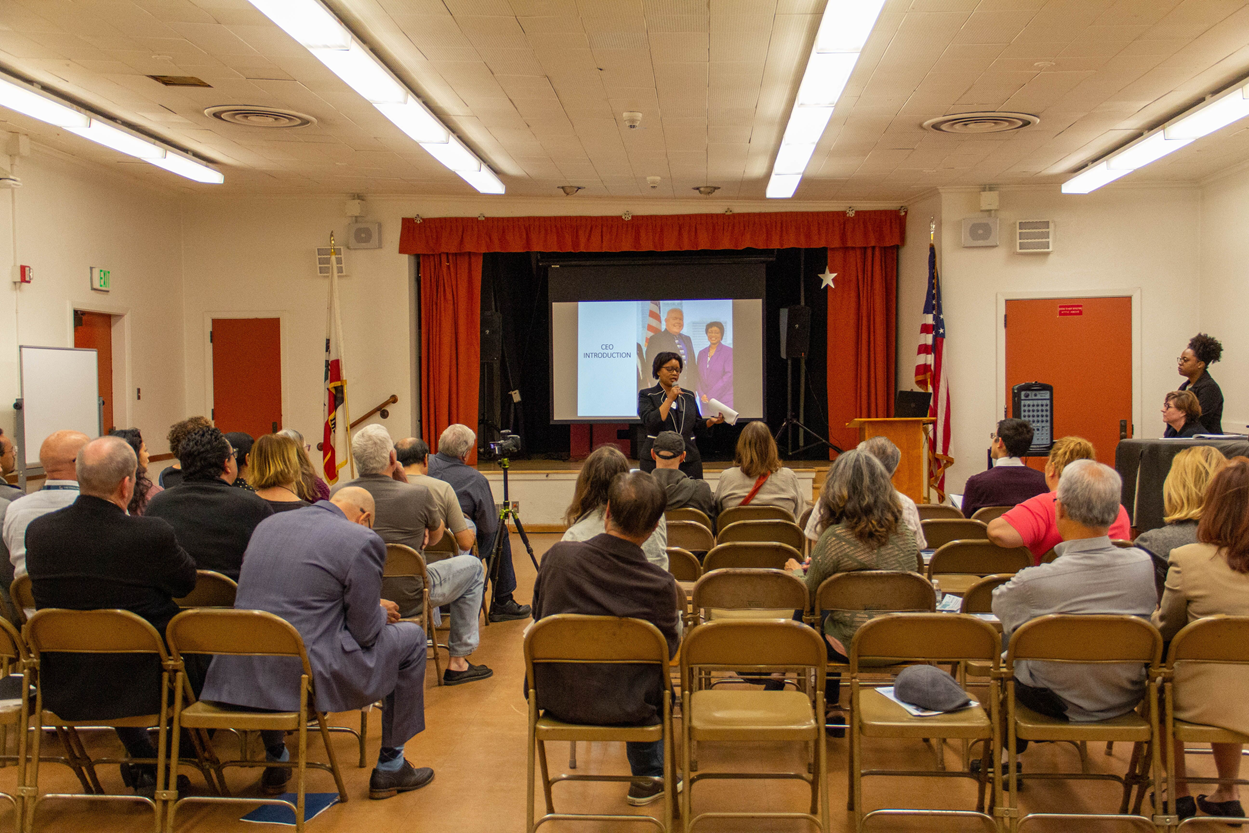 WELCOME
Spanish Translation Available
2
[Speaker Notes: Opening: Laurene Lopez says hello and welcomes Eric Hosey, Chief Operating Officer to provide Safety Briefing (Rod Bailey as back-up)

Mary McCormick- welcome audience and describe slightly different meeting format.  

Sylvia Novoa who can provide Spanish translation]
Agenda
Agenda
Welcome

Summer updates

CMF Action Plan update 

What you can expect

Questions and answers
3
[Speaker Notes: Presenter: Mary McCormick (Facilitator)

Welcome and thank you for attending our first quarterly meeting to provide updates on our Action Plan.

Today will go cover: 

Summer updates

CMF Action Plan update 

What you can expect

Questions and Answers - You should have received a comment or question card if you would like to participate in the Q & A session at the conclusion of our presentation.

Introduce our CEO Stephanie Wiggins]
CEO
CEO Introduction
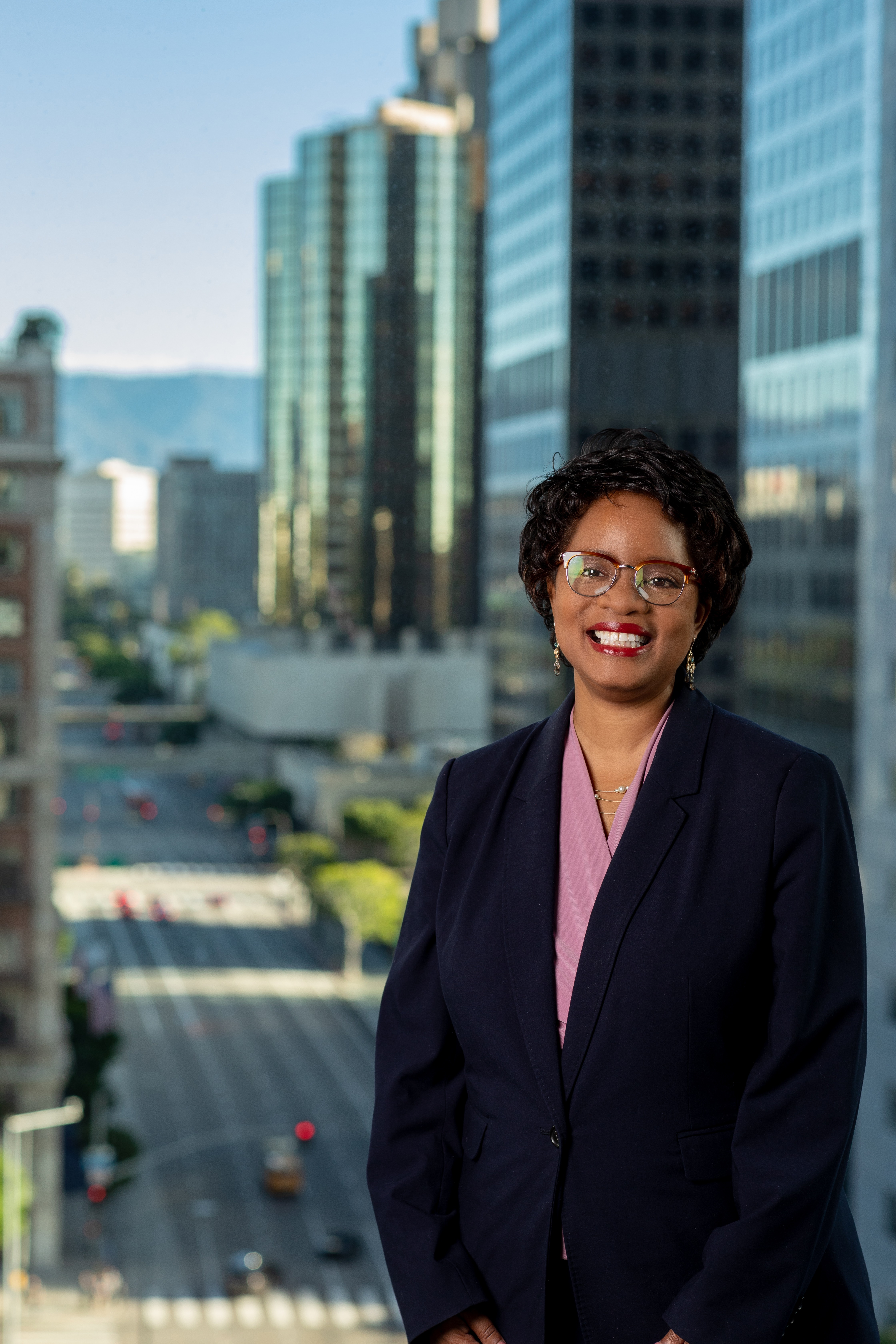 "Create Value, Exceed Expectations."
Customer-focused vision: 
Safety and security
An integrated system
Modernizing business practices
4
[Speaker Notes: Presenter: Stephanie Wiggins, CEO

I joined Metrolink on January 2nd and meeting with this community was a top priority. 

I rolled out my vision to focus on the customer. My vision statement is to “Create Value and Exceed Expectations” – and that’s what I plan to do for this community.

"Create Value, Exceed Expectations."

Customer-Focused Vision: 
Safety and Security
An Integrated System
Modernizing Business Practices]
Update
Summer Updates
Record ridership

Farewell to Locomotive 800

Metrolink Cares

City of Los Angeles Taylor Yard G2 River Park Project

Your neighborhood leadership team
5
[Speaker Notes: Presenter: Stephanie Wiggins, CEO

Record Ridership
Metrolink had the highest ridership in its almost 27-year history, last fiscal year
More than 11.9 million boardings last year
The previous record was set 10 years ago when gas prices were the highest in history

Farewell to Locomotive 800 – The Oldest, loudest continuously active engine in Metrolink’s fleet having started its service in 1981 in an Amtrak locomotive before coming to Metrolink in 2005.

Locomotive 800 - Least favorite piece of equipment has taken its last ride (2005- 2019)  - 14 years

As part of our process of having a more environmentally friendly fleet, we’ve brought in these Tier 4 locomotives and we’ve decommissioned less efficient trains including this one. 

   South Coast Air Quality Management District (SCAQMD) visited the Central Maintenance Facility (CMF) to certify the engine block of Engine No. 800 was drilled, permanently disabling the
        engine

Metrolink Cares
This summer we launched the Metrolink Cares program where the agency is supporting other causes that improve lives for the people in the community we serve. Metrolink connects people to opportunity and Metrolink Cares helps people to connect to resources that can help them. 

Some examples:
American Heart Association – supporting Pasadena Heart Walk on Sept. 28
Tierra del Sol
The Wiley Center 
 
City of Los Angeles Taylor Yard  G2 River Park Project
Kick-off this summer
42-acre project
G2 parcel is one portion of a 244-acre property and is an open space along the LA River
Construction impacts are communicated to the local residents
Noise from this project is not a part of a Metrolink project contact Lyndsay.naish@lacity.org  for more information

Your Neighborhood Leadership Team – And we are excited about some new additions we’ve made to the team that serves you.
        (next slide)]
Leadership
Your Neighborhood Leadership Team
Operations:
Eric Hosey, Chief Operating Officer
Justin Fornelli, Chief, Program Delivery
Darrell Maxey, Chief Mobilization, Transition and Special Projects
Rod Bailey, Deputy Chief Operating Officer
Luis Carrasquero, Interim Director, Maintenance of Equipment 
Eric Poghosyan, Senior Manager, Facilities and Fleet Maintenance
Community Relations:
Todd McIntyre, Chief Strategy Officer
Jeff Dunn, Director of Government Relations 
Alex Davis, Senior Manager, Government Relations
Sylvia Novoa, Community Relations Manager*
Javier Hernandez, SCORE Community Relations Manager


*Day-to-Day contact
6
[Speaker Notes: Presenter: Stephanie Wiggins – CEO 

Introduce my NEIGHBORHOOD LEADERSHIP TEAM 
Operations:
Eric Hosey, Chief Operating Officer
Justin Fornelli, Chief, Program Delivery
Darrell Maxey, Chief Mobilization, Transition and Special Projects
Rod Bailey, Deputy Chief Operating Officer
Luis Carrasquero, Interim Director, Maintenance of Equipment 
Eric Poghosyan, Senior Manager, Facilities and Fleet Maintenance

Community Relations:
  Todd McIntyre, Chief Strategy Officer
  Jeffery Dunn, Director, Government Relations
  Alex Davis, Senior Manager, Government Relations 
  Sylvia Novoa, Community Relations Manager
  Javier Hernandez, SCORE Community Relations Manager
  

Transition to Action Plan]
Action Plan
Central Maintenance Facility Action Plan
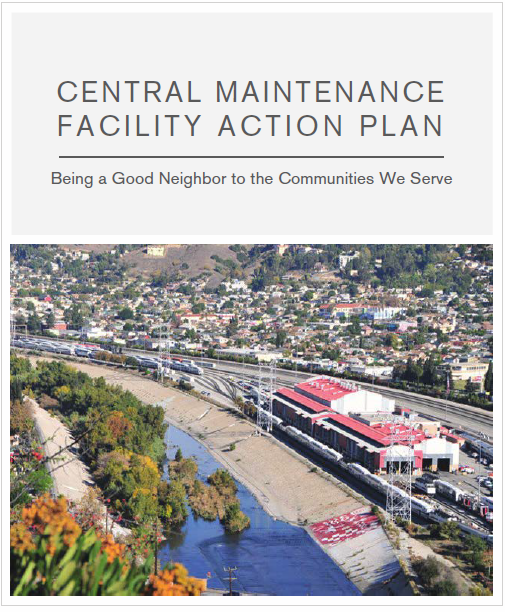 Metrolink's 11-point plan to be a better neighbor to communities adjacent to the CMF

Includes short-, medium- and long-term efforts to reduce noise and emissions, as well as efforts to ensure accountability
7
[Speaker Notes: Presenter: Stephanie Wiggins, CEO

As a result of the concerns raised by the community at the April 11 meeting Metrolink team developed an Action Plan starting in May 2019.

Definition: An 11-point plan to create accountability and transparency to the community as we modernize the CMF.


Metrolink's 11-point plan to become a better neighbor to the communities adjacent to the CMF. 

Includes short, medium and long-term efforts to reduce noise and emissions,  as well as efforts to ensure accountability.]
Action Plan
Central Maintenance Facility          Action Plan Progress
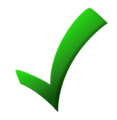 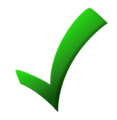 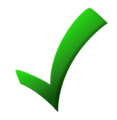 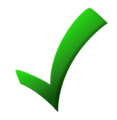 8
[Speaker Notes: Presenter: Stephanie Wiggins, CEO

The plan is divided into three time frames: Short-term (0-6 months), Mid-term (6-18 months) and Long-term (18+months).

I’m proud that the team has completed the majority of our short term commitments and we continue to make progress on other commitments. Our team is going to go through each commitment one by one and give you an update.  

Transition to : Eric Hosey, Chief Operations Officer/ Rod Bailey, Deputy Chief Operating Officer]
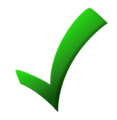 Short-term
Completion Timeframe: August 1, 2019
1. Optimize Use of Ground Power Stations -- COMPLETE
Benefits: Cleaner air and less noise

Progress:  
Tracked power stations to evaluate usage and to determine how we can improve compiled an analysis

Findings:  
Inconsistent use by contractors 
Malfunctioning ground power stations 

Actions taken: 
Repaired ground power stations
Sent official notice to Bombardier 
New procedures to track and document plug-in
Work with contractor to enhance ground power optimization to begin next week

Results: Adding 4 more train sets using ground power during servicing will reduce up to 150 hours of idling a month
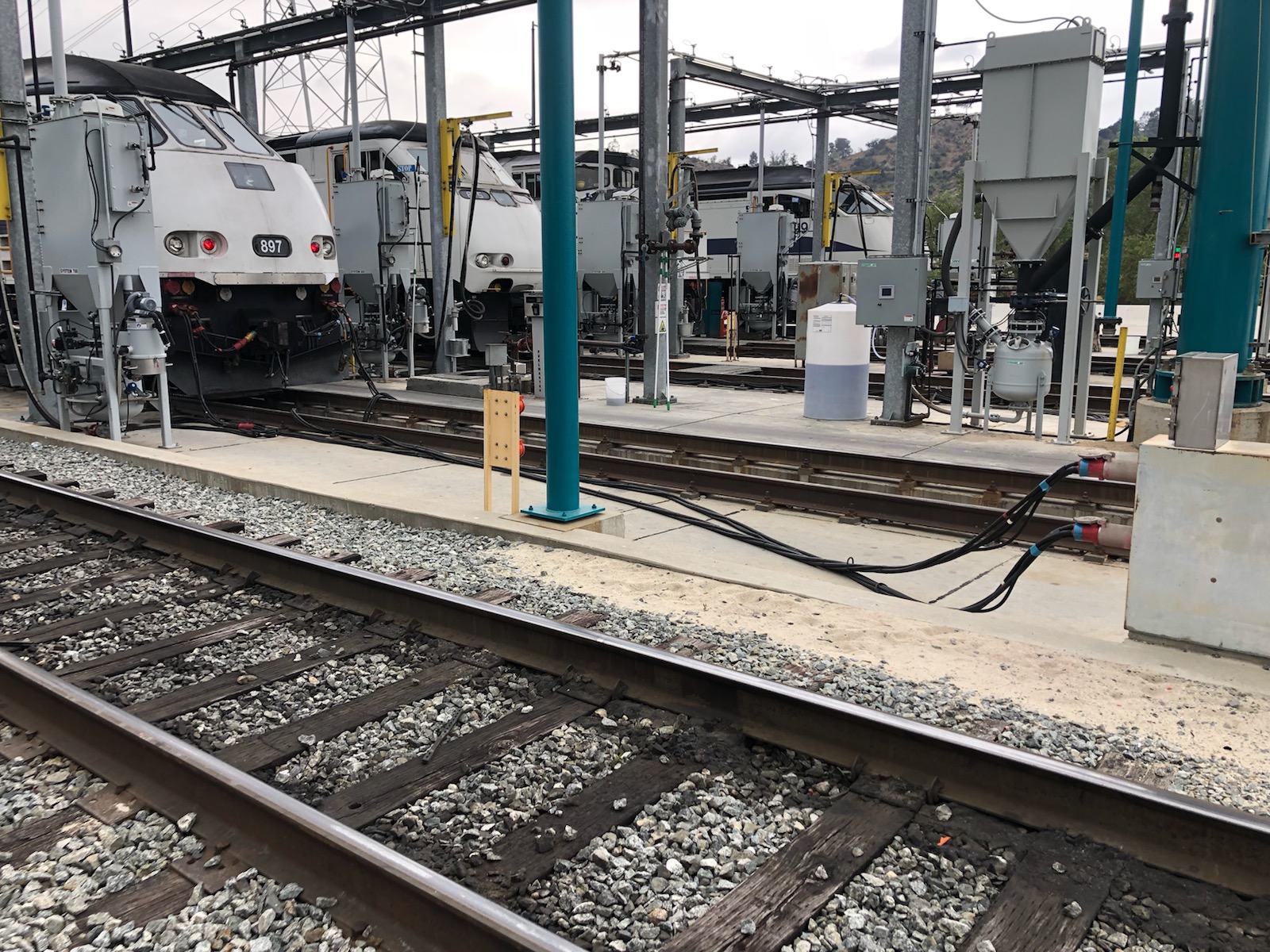 9
[Speaker Notes: Presenter: Eric Hosey, Chief Operations Officer/ Rod Bailey, Deputy Chief Operating Officer presents metrics  (slides 9, 10, 11, 12 )

Benefits: Cleaner air and less noise

Progress:  
Tracked power stations to evaluate usage and to determine how we can improve compiled an analysis

Findings:  
Inconsistent use by contractors 
Malfunctioning ground power stations 

Actions taken: 
Repaired ground power stations
Sent official notice to Bombardier 
New procedures to track and document plug-in
Work with contractor to enhance ground power optimization to begin next week

Results: Adding 4 more train sets using ground power during servicing will reduce up to 150 hours of idling a month]
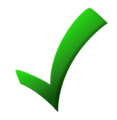 Short-term
2. Installation of sound monitors -- COMPLETE
Completion Timeframe: July 1, 2019
Benefits: Less noise 

Progress: 
Monitored sound for three weeks in ten locations

Findings: 
Noise levels highest during the horn and load testing throughout the day 

Actions taken: 
Requested quotes for permanent sound monitor installation to provide internal information and accountability

Results: 
Metrolink is aware of noise levels in the yard and can take action  
Metrolink to install permanent sound monitors
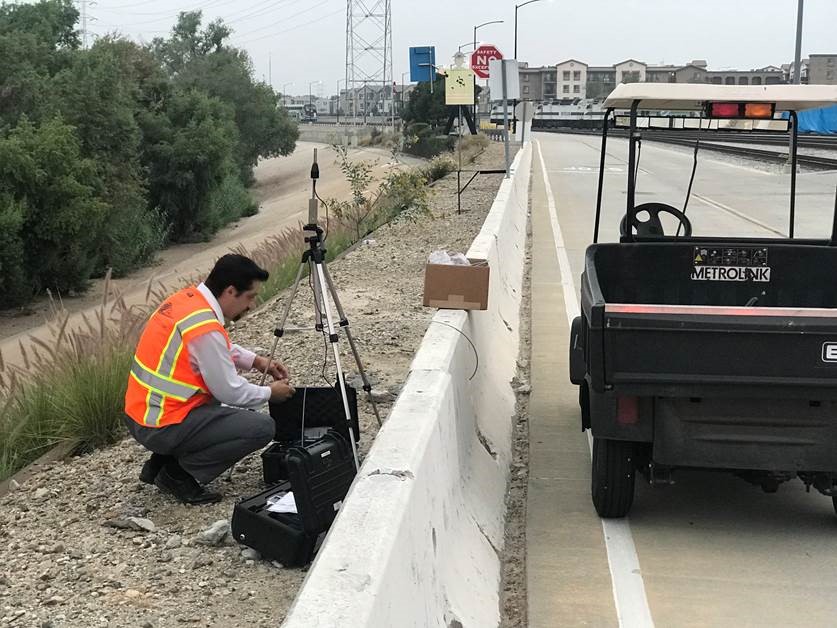 10
[Speaker Notes: Presenter: Eric Hosey, COO/Rod Bailey, Deputy Chief Operating Officer presents metrics  (slides 9, 10, 11, 12) 

Benefits: Less noise 

Progress: 
Monitored sound for three weeks in ten locations

Findings: 
Noise levels highest during the horn and load testing throughout the day 

Actions taken: 
Requested quotes for permanent sound monitor installation to provide internal information and accountability

Results: 
Metrolink is aware of noise levels in the yard and can take action  
Metrolink to install permanent sound monitors]
20%
Short-term
3. Internal Performance Audit Report – IN PROGRESS
Completion Timeframe: November 9, 2019
Benefits: Cleaner air and less noise

Progress: 
Metrolink’s Internal Audit Department had a kickoff meeting with departments involved  
Internal Audit toured the CMF Facility
Internal Audit gathered procedures and materials from involved departments

Findings:
To be determined by performance audit

Next Steps:
Internal Audit will review compliance to commitments made to the community
Audit procedures will include community member feedback and details will be provided in the monthly CMF newsletter
11
[Speaker Notes: Presenter: Eric Hosey, COO/Rod Bailey, Deputy Chief Operating Officer presents metrics  (slides 9, 10, 11, 12)

Benefits: Cleaner air and less noise

Progress: 
Metrolink’s Internal Audit Department had a kickoff meeting with various departments involved  
Internal Audit toured the CMF Facility
Internal Audit gathered procedures and materials from involved departments

Findings:
To be determined by performance audit

Next Steps:
Internal Audit will review compliance to commitments made to the community
Audit procedures will include community member interviews and details will be provided in the monthly CMF newsletter]
5%
Short-term
4. Independent New Noise Study – IN PROGRESS
Completion timeframe: November 9, 2019
Benefits: Less noise  

Progress: 
Metro provided scope of work to contractor for quote for study


Findings: 
To be determined by noise study

Next Steps
Identify funding
Begin procurement process
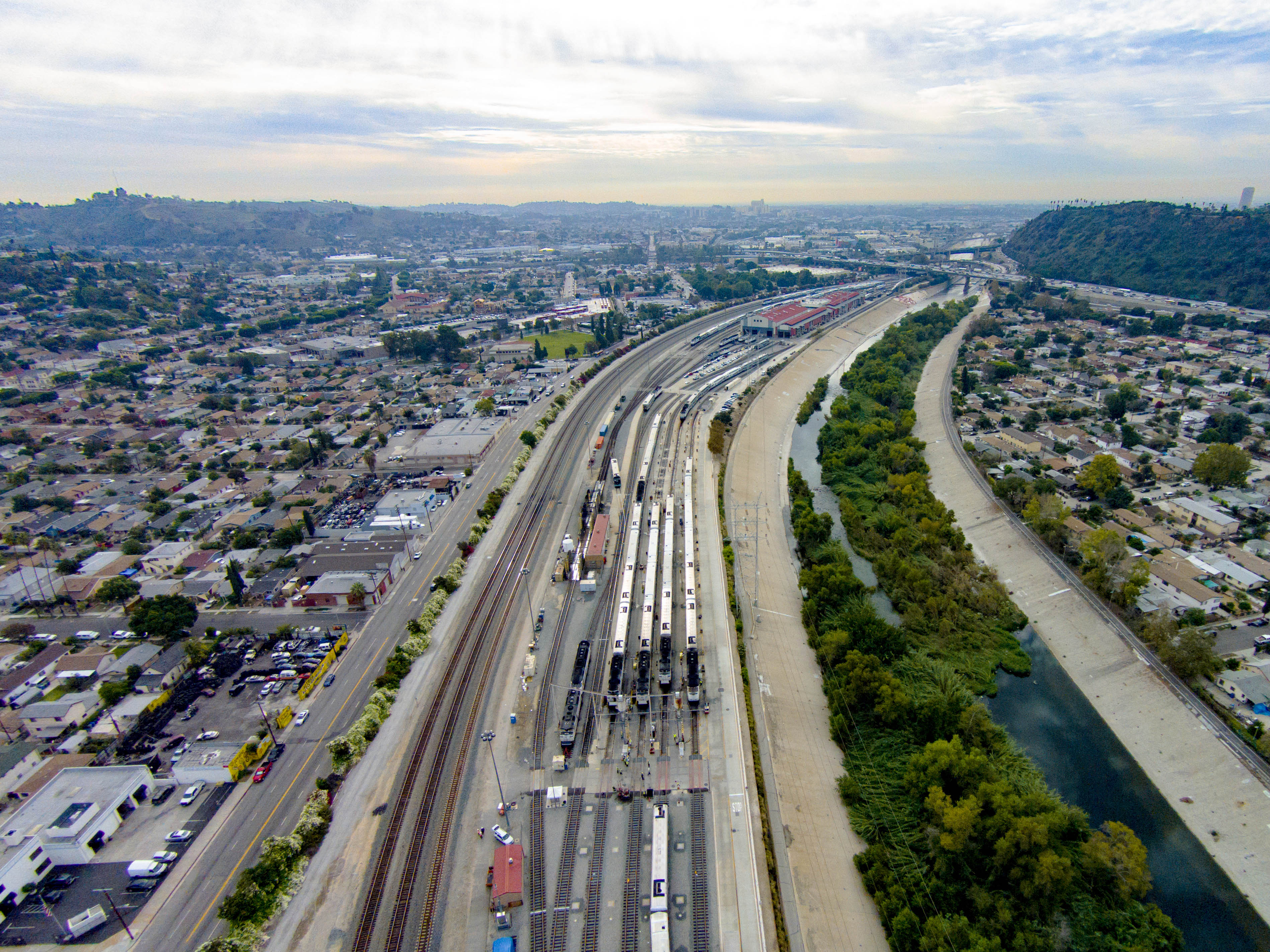 12
[Speaker Notes: Presenter: Eric Hosey, COO/Rod Bailey, Deputy Chief Operating Officer presents metrics  (slides 9, 10, 11, 12) 


Benefits: Less noise  

Progress: 
Metro provided scope of work to contractor for quote for study


Findings: 
To be determined by noise study

Next Steps
Identify funding
Begin procurement process


Transition to: Justin Fornelli Chief, Program Delivery]
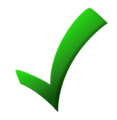 Short-term
5. Expedite 8 Tier 4 locomotives into service -- COMPLETE
Completion timeframe: November 9, 2019
Benefits: Cleaner air 

Progress: 
Metrolink has deployed Tier 4 locomotives each month since the Action Plan began in May 2019
8 new locomotives have been deployed, for a total of 23 locomotives in service 
This goal was completed August 20, 2019 -- ahead of schedule

Results: 
Eight Tier 4 locomotives only emit 19.6 tons of NOx and particulate matter, while the eight decommissioned Tier O emitted 129.6  NOx and particulate matter per year
84.88% reduction in emissions
First Time Riders
13
[Speaker Notes: Presenter: Justin Fornelli, Chief, Program Delivery (Slide 13)

Benefits: Cleaner air 

Progress: 
Metrolink has deployed Tier 4 locomotives each month since the Action Plan began in May 2019
8 new locomotives have been deployed, for a total of 23 locomotives in service 
This goal was completed August 20, 2019 -- ahead of schedule

Results: 
Eight Tier 4 locomotives only emit 19.6 tons of NOx and particulate matter, while the eight decommissioned Tier O emitted 129.6  NOx and particulate matter per year
84.88% reduction in emissions 

Transition to Darrell Maxey, Chief, Mobilization, Transition and Special Projects  (14-19)]
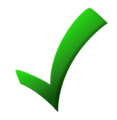 Short-term
6. Change the Accountability Metrics of the Equipment Maintenance Contractor -- COMPLETE
Completion Timeframe: July 1, 2019
Benefits: Cleaner air and less noise  

Progress:  
Metrolink staff included new accountability metrics as part of the new maintenance contracts which are being advertised 

Findings: 
Insufficient contract requirements pertaining 
       to neighborhood impacts

Actions taken: 
Revised new contract language

Results: 
Assessments are included in contract (monetary penalties for non-compliance up to  $5,000)
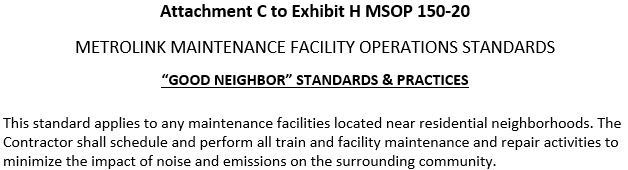 Actual language from document
14
[Speaker Notes: Presenter:  Darrell Maxey, Chief, Mobilization, Transition and Special Projects  (slides 14-16)

Benefits: Cleaner air and less noise  

Progress:  
Metrolink staff included new accountability metrics as part of the new maintenance contracts which are being advertised 

Findings: 
Insufficient contract requirements pertaining 
       to neighborhood impacts

Actual language from document

METROLINK MAINTENANCE FACILITY OPERATIONS STANDARDS
“GOOD NEIGHBOR” STANDARDS & PRACTICES

This standard applies to any maintenance facilities located near residential neighborhoods. The Contractor shall schedule and perform all train and facility maintenance and repair activities to minimize the impact of noise and emissions on the surrounding community.
 
Actions taken: 
Revised new contract language

Results: 
Assessments are included in contract (monetary penalties for non-compliance up to  $5,000)]
8%
Mid-term
7. Fleet Modernization Study – IN PROGRESS
Completion Timeframe: Winter 2020 to commence study
Benefits: Cleaner air and less noise

Progress:  
Developed a draft of the study scope and schedule
Secured approval for study funding in FY20 budget
 Scope identifies and recommends improvements to address community impact concerns 

Findings:  
To be determined upon completion of the study

Next steps: 
Finalize scope and schedule Sept. 30, 2019
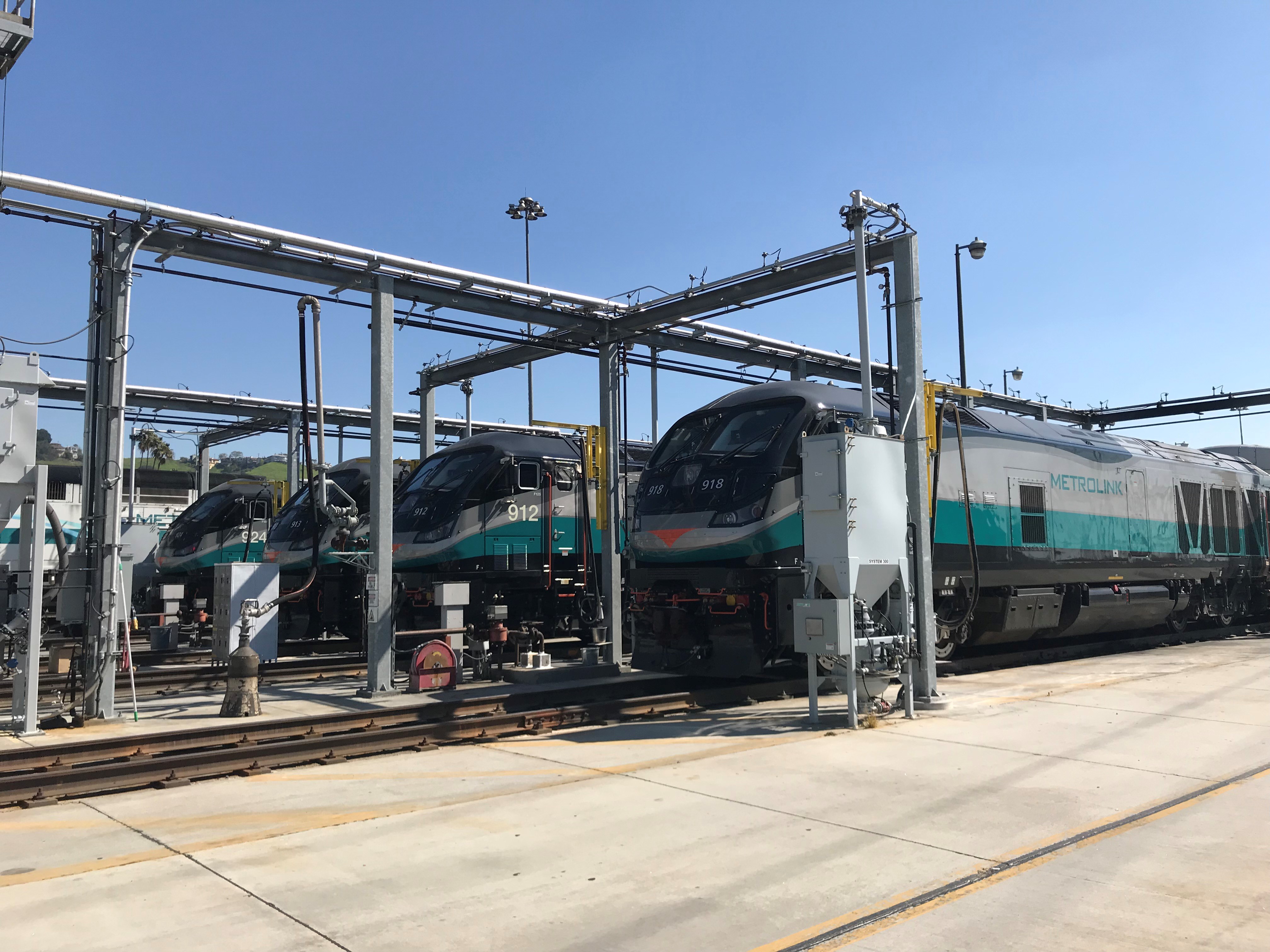 15
[Speaker Notes: Presenter: Darrell Maxey – Chief Mobilization, Transition and Special Projects, (slides 14-16)

Benefits: Cleaner air and less noise

Progress:  
Developed a draft of the study scope and schedule
Secured approval for study funding in FY20 budget
 Scope identifies and recommends improvements to address community impact concerns 

Findings:  
To be determined upon completion of the study

Next steps: 
Finalize scope and schedule Sept. 30, 2019]
8%
Mid-term
8. CMF Modernization study – IN PROGRESS
Completion timeframe: November 1, 2020
Benefits: Cleaner air and less noise 

Progress:  
Developed a draft of the study scope and schedule 
Secured approval for study funding in FY20 budget
Scope identifies and recommends improvements to address community impact concerns 
Staff met with Advanced Engineering Group  (hood technology manufacturer)

Findings:  
To be determined upon completion of the study

Next steps: 
Finalize scope and schedule Sept. 30, 2019
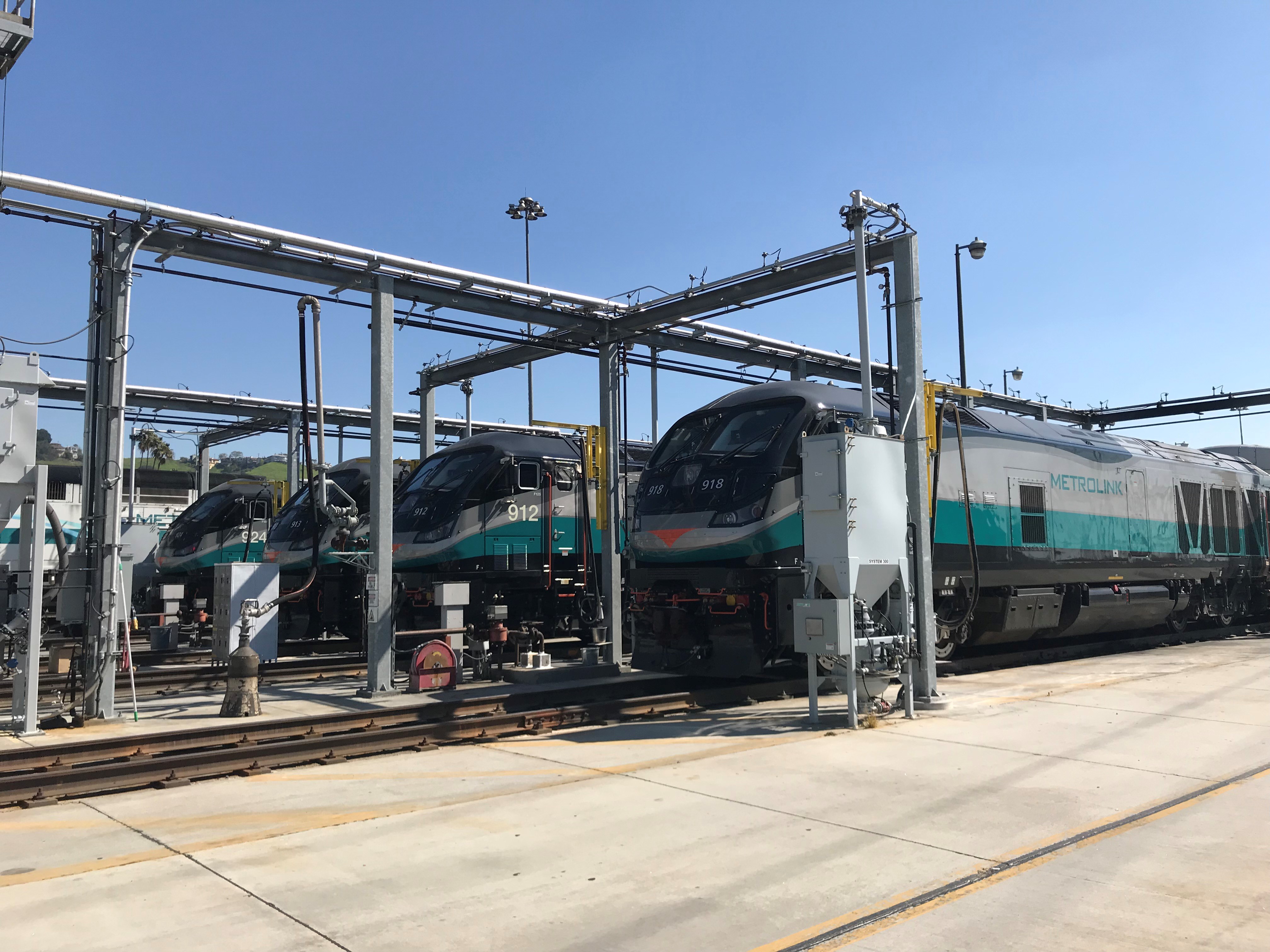 16
[Speaker Notes: Presenter: Darrell Maxey – Chief Mobilization, Transition and Special Projects, (slides 14-16)

Benefits: Cleaner air and less noise 

Progress:  
Developed a draft of the study scope and schedule 
Secured approval for study funding in FY20 budget
Scope identifies and recommends improvements to address community impact concerns 
Staff met with Advanced Engineering Group  (hood technology manufacturer)

Findings:  
To be determined upon completion of the study

Next steps: 
Finalize scope and schedule Sept. 30, 2019
Transition to Justin Fornelli]
58%
Medium-term
9. Complete deployment of 40 Tier 4 Locomotives – 
IN PROGRESS
Completion timeframe: Summer 2020
Benefits: Cleaner air 

Progress:  
23 locomotives have been deployed as of Aug. 2019
15 Tier O decommissioned  

Findings:
23 Tier 4 locomotives only emit 56.35 tons of NOx and particulate matter (PM) while the 15 decommissioned Tier O emitted 243 tons of  NOx and particulate matter (PM) per year
76% reduction in emissions 

Next steps: 
Deploy four additional locomotives by Dec. 31, 2019
First Time Riders
17
[Speaker Notes: Presenter: Justin Fornelli, Chief, Program Delivery (Slide 17) 

Benefits: Cleaner air 

Progress:  
23 locomotives have been deployed as of Aug. 2019
15 Tier O decommissioned  

Findings:
23 Tier 4 locomotives only emit 56.35 tons of NOx and particulate matter (PM) while the 15 decommissioned Tier O emitted 243 tons of  NOx and particulate matter (PM) per year
76% reduction in emissions 

Next steps: 
Deploy four additional locomotives by Dec. 31, 2019 

Transition to Darrell Darrell Maxey – Chief Mobilization, Transition and Special Projects]
6%
Long-term
10. Work towards a Zero-Emissions Future – IN PROGRESS
Completion Timeframe:  Immediate and ongoing with specifics made possible by fleet modernization study.
Benefits: Cleaner air and less noise

Progress:  
Met with major railroads and consultant working on battery-electric locomotive
Attended a Hydrogen Fuel Cell Workshop 
CEO moderated zero emissions panel

Findings: 
Learned about possible new technologies

Next steps: 
Attend workshops to learn more about battery operated locomotives
Continually identify opportunities for zero emissions and deploy as feasible
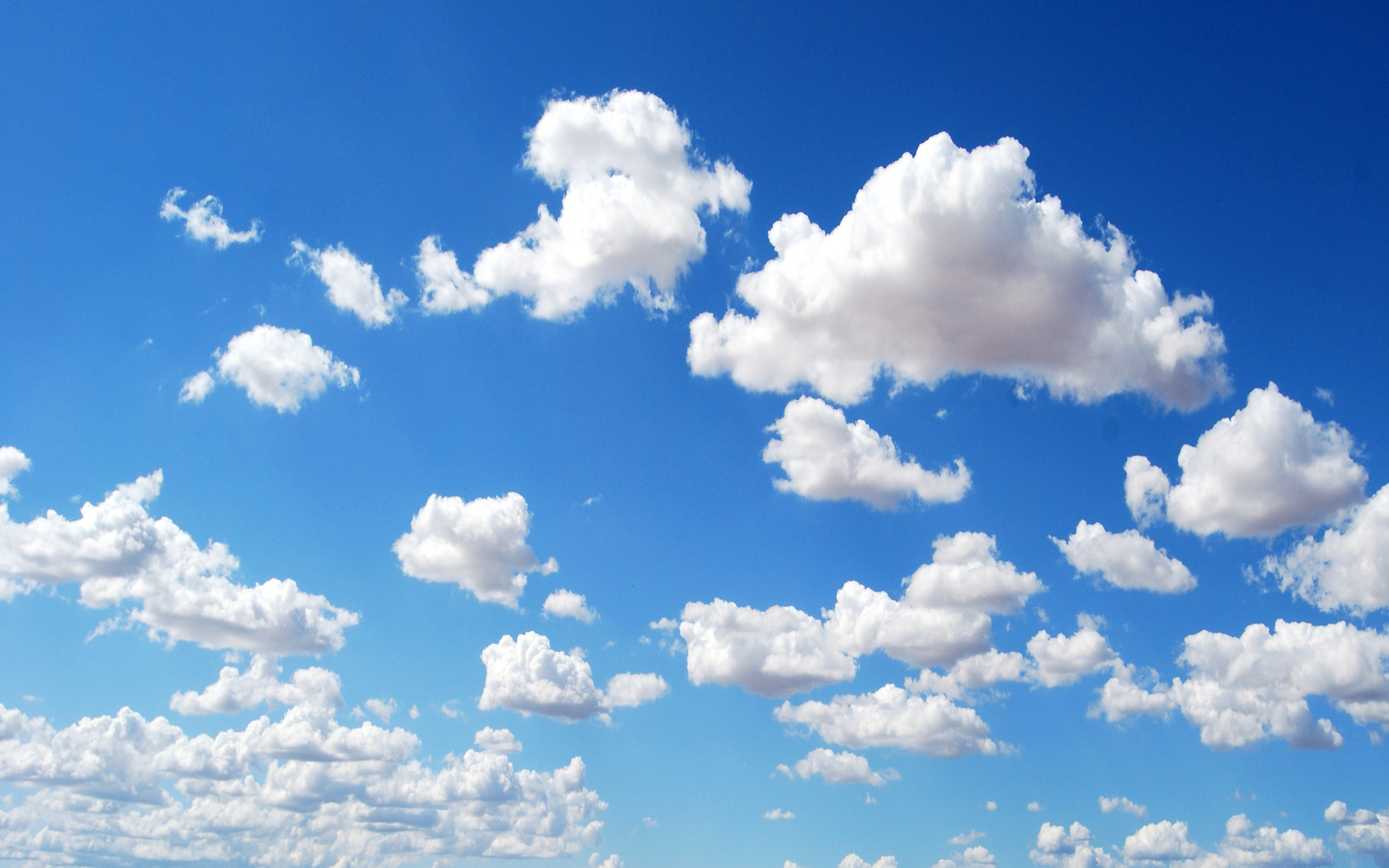 18
[Speaker Notes: Presenter: Darrell Maxey, Chief, Mobilization, Transition and Special Projects (slides 18-19)

Benefits: Cleaner air and less noise

Progress:  
Met with major railroads and consultant working on battery-electric locomotive
Attended a Hydrogen Fuel Cell Workshop 
CEO moderated zero emissions panel

Findings: 
Learned about possible new technologies

Next steps: 
Attend workshops to learn more about battery operated locomotives
Continually identify opportunities for zero emissions and deploy as feasible]
30%
Long-term
11. Implement new system-wide accountability measures – IN PROGRESS
Completion timeframe: Spring 2021
Benefits: Cleaner air and less noise

Progress:  
Released request for proposals for bundled operations contract which adds accountability and steeper penalties for contractors working at CMF.
July 2019 - Proposal event and CMF tour given to prospective proposers

Next steps: 
Proposals are due 4th Quarter, 2019
Start work 2021
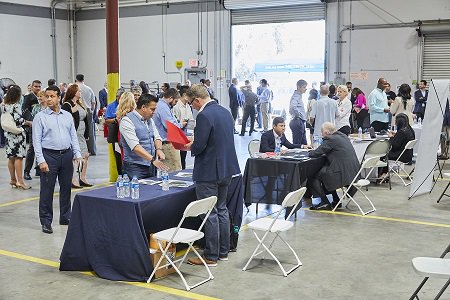 19
[Speaker Notes: Presenter:  Darrell Maxey, Chief, Mobilization, Transition and Special Projects Progress (slides 18-19) 

Benefits: Cleaner air and less noise

Progress:  
Released request for proposals for bundled operations contract which adds accountability and steeper penalties for contractors working at CMF.
July 2019 - Proposal event and CMF tour given to prospective proposers

Next steps: 
Proposals are due 4th Quarter, 2019
Start work 2021 


Transition to Eric Hosey, COO/Rod Bailey, Deputy Chief Operating Officer]
Next steps
What you can expect next
October 2019 – New schedule goes into effect. Includes additional train service. One additional serviced at CMF during normal work hours

Less noise from Tier 4 engines when temperatures are lower

Shared right-of-way with freight line and Amtrak means not all train sounds are from Metrolink.
20
[Speaker Notes: Presenter: Eric Hosey, Chief Operations Officer/ Rod Bailey, Deputy Chief Operating Officer 

October 2019 – New schedule goes into effect. Includes additional train service. One additional serviced at CMF during normal work hours

Less noise from Tier 4 engines when temperatures are lower

Shared right-of-way with freight line and Amtrak means not all train sounds are from Metrolink

Transition to Mary McCormick (Facilitator)]
Contact us
How to Reach Us
metrolinktrains.com/community
communityrelations@scrra.net
24/7 Public Affairs Hotline: (213) 452-0400 
Monthly CMF updates via email
Next Community Meeting: February 2020
21
[Speaker Notes: Presenter: Mary McCormick, Meeting facilitator – the Panel Discussion will begin 

 Start Q &A session with panelists

You can connect with us on the Internet, by email and by phone.  We will also be providing updates on the CMF for those who are interested via email. (Keep this slide up during Q&A)]
We would like to thank all customers, associates and partners for their support in enabling Metrolink to serve the community. In addition, we are hugely grateful to all participants for their time, insight and willingness to challenge views.